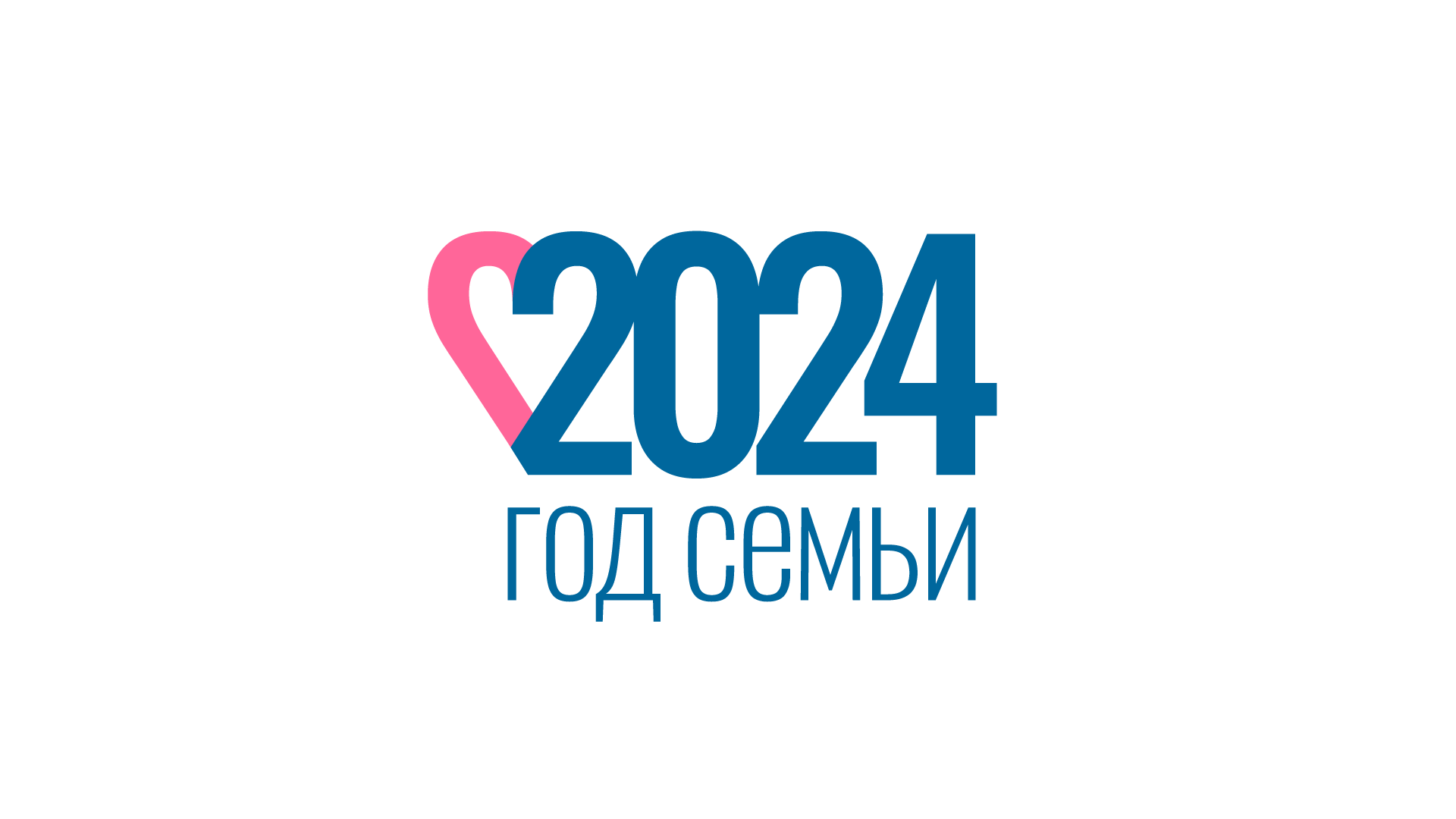 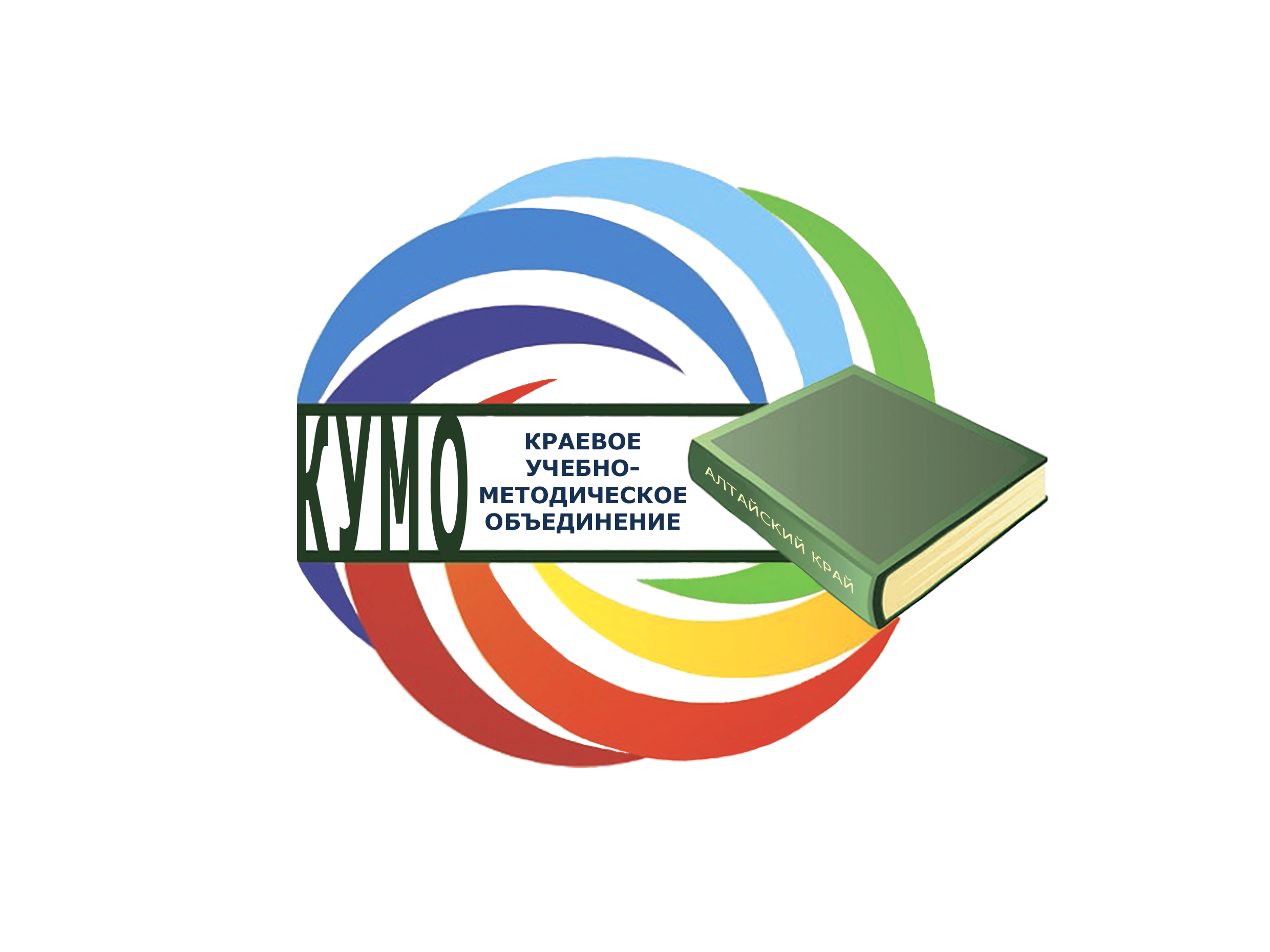 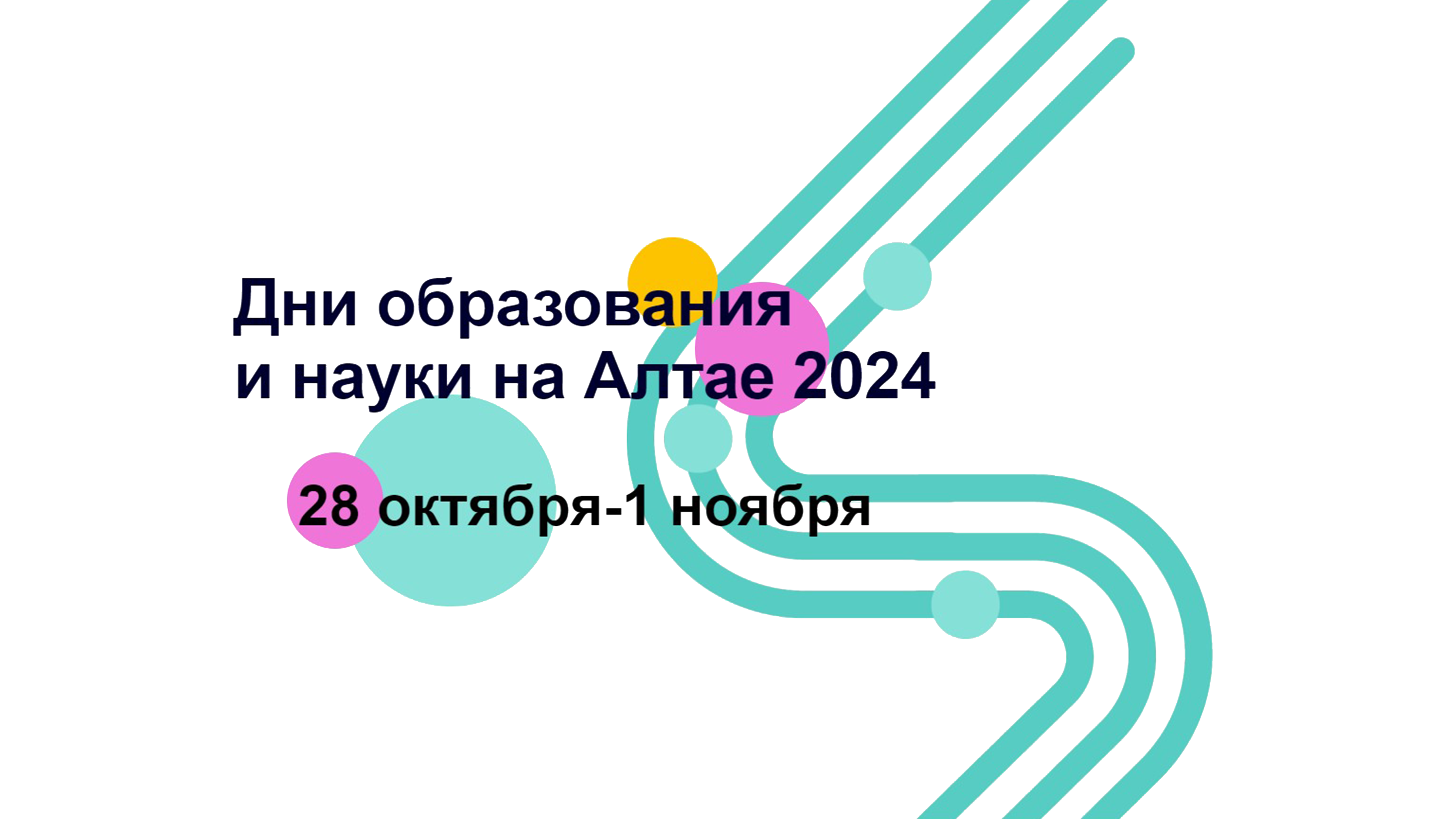 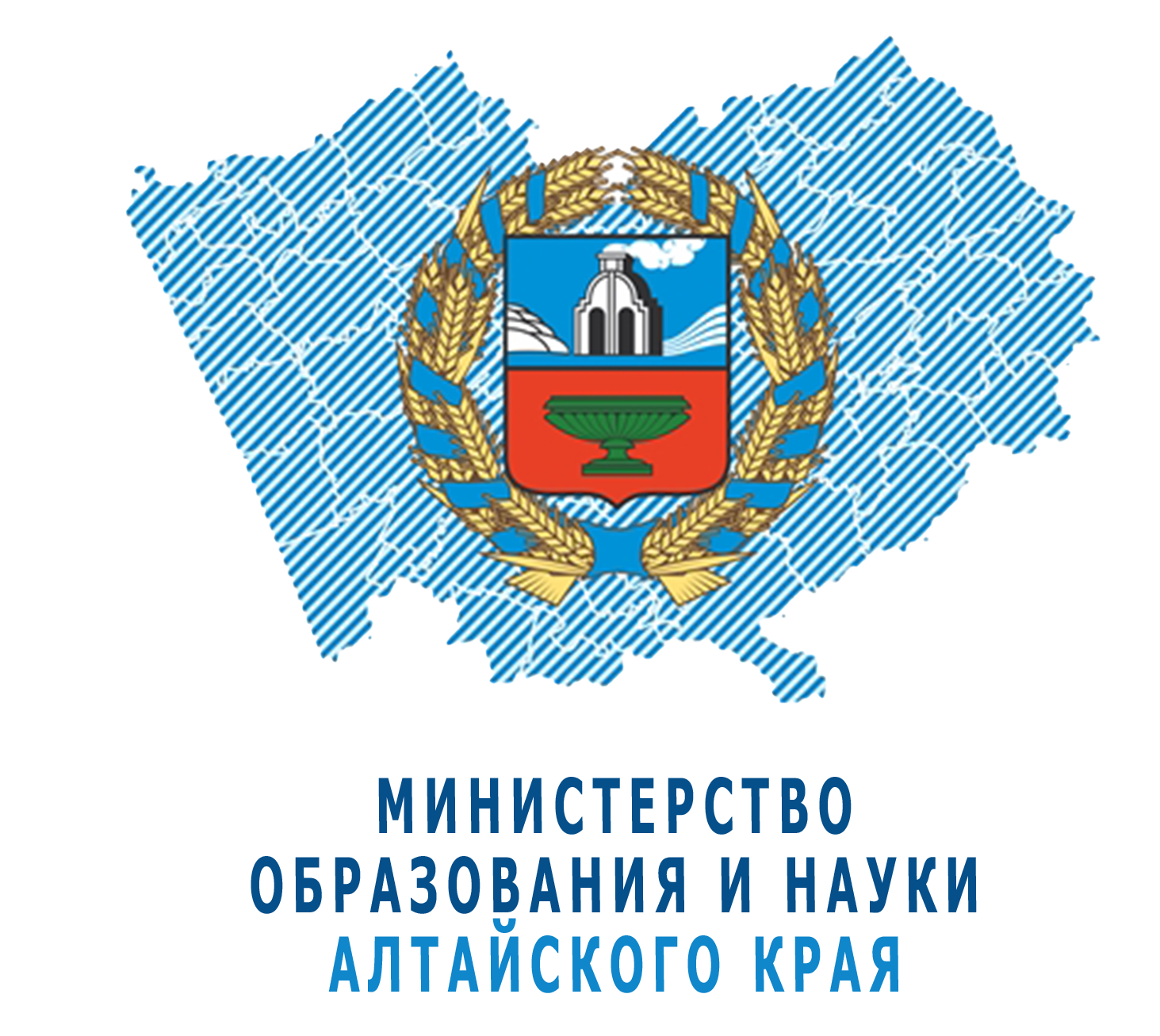 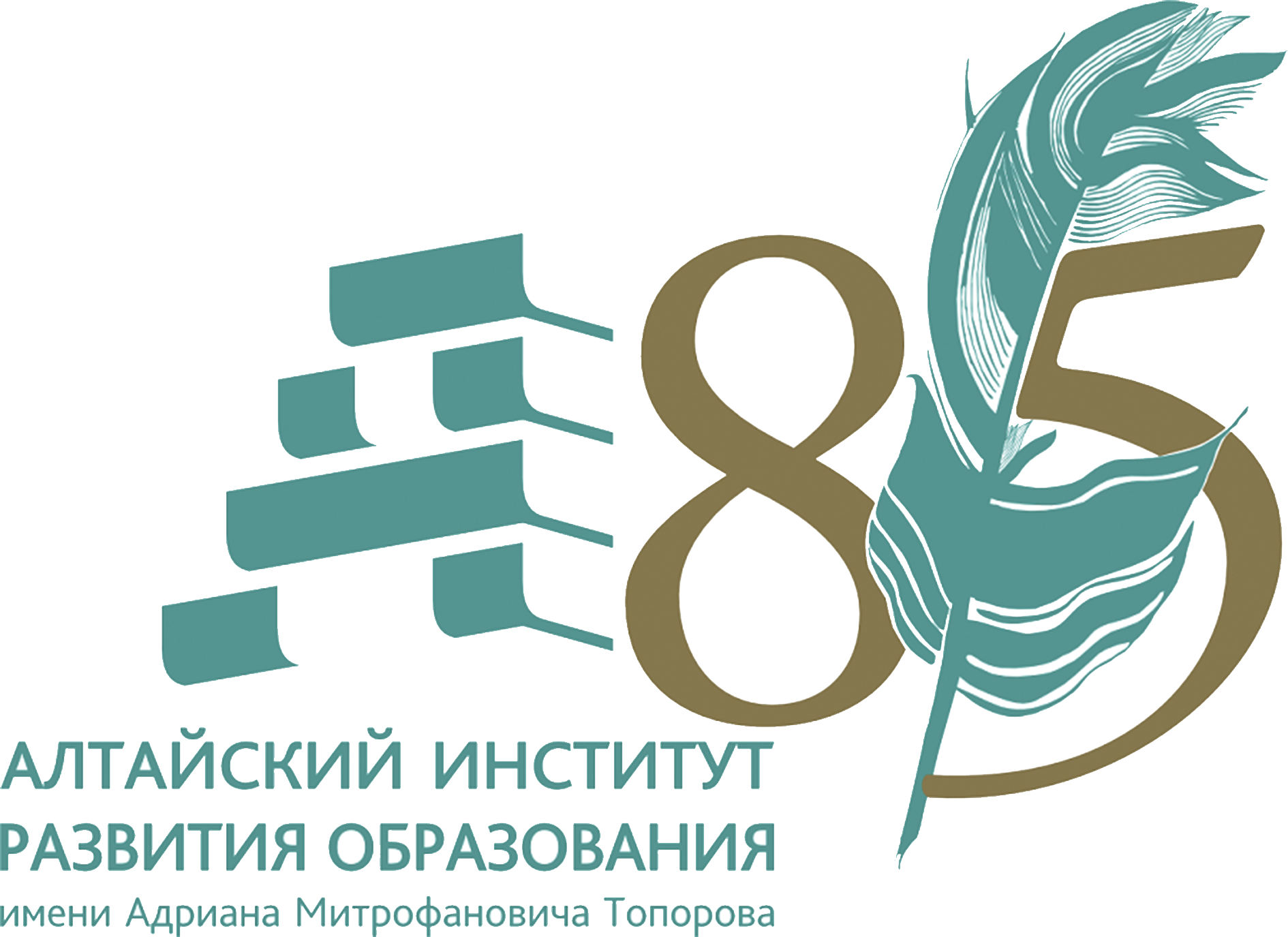 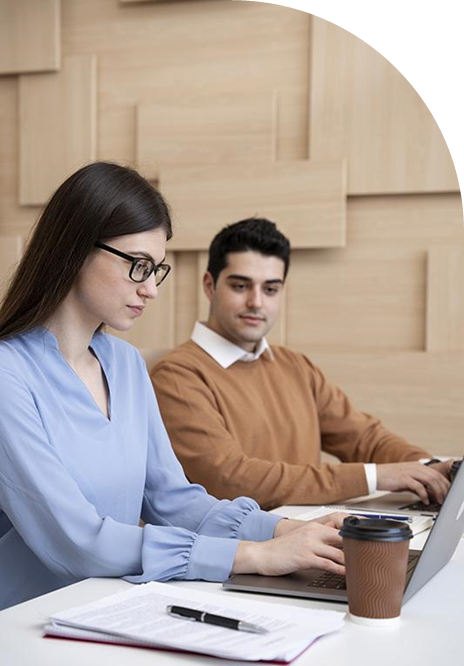 Из опыта «точечной» работы с учащимися при обучении математике
Борисова Наталья Геннадьевна, учитель математики
 МБОУ «Первомайская СОШ» Павловского района,
 тьютор Мобильной сети учителей математики Алтайского края
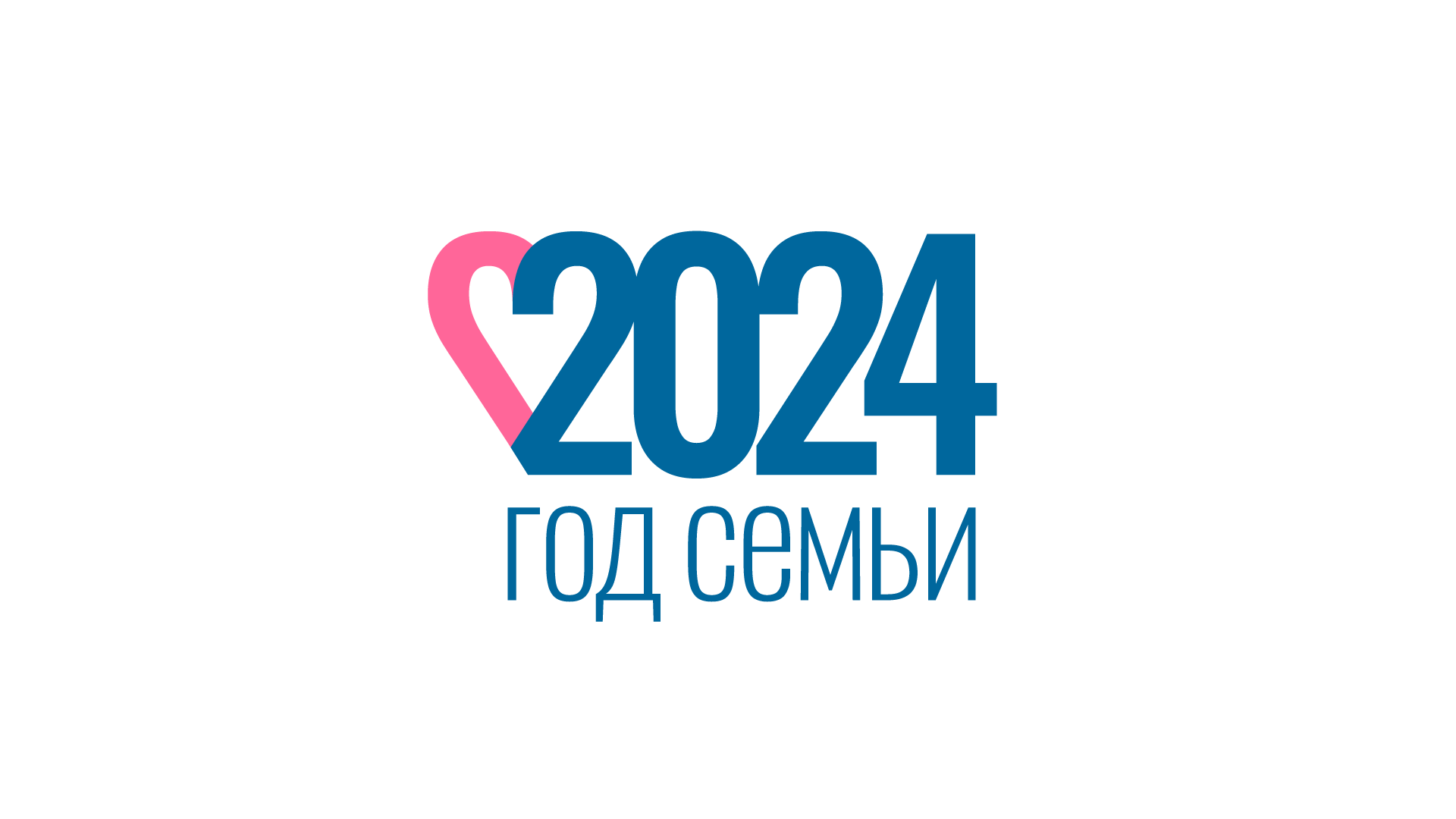 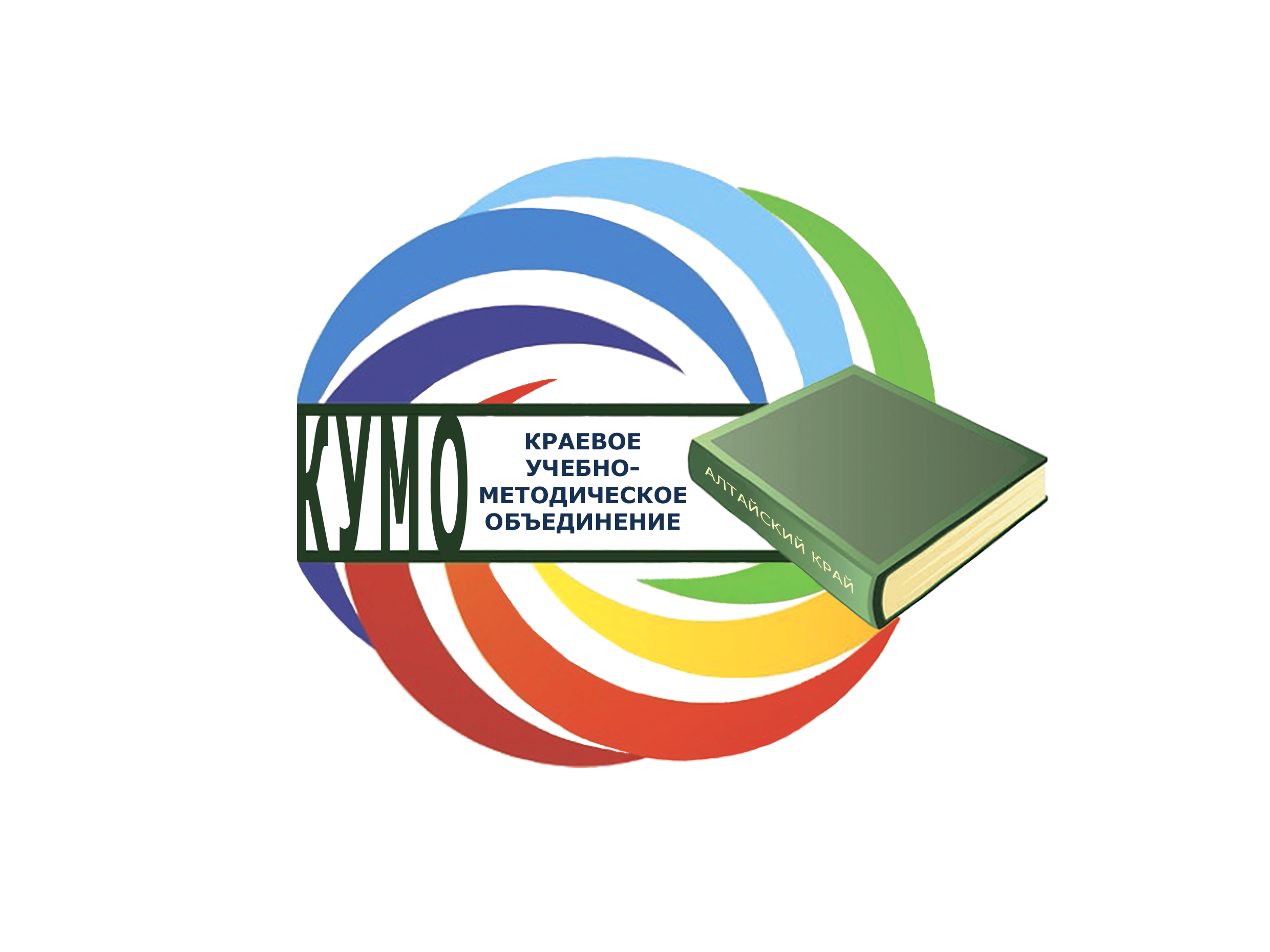 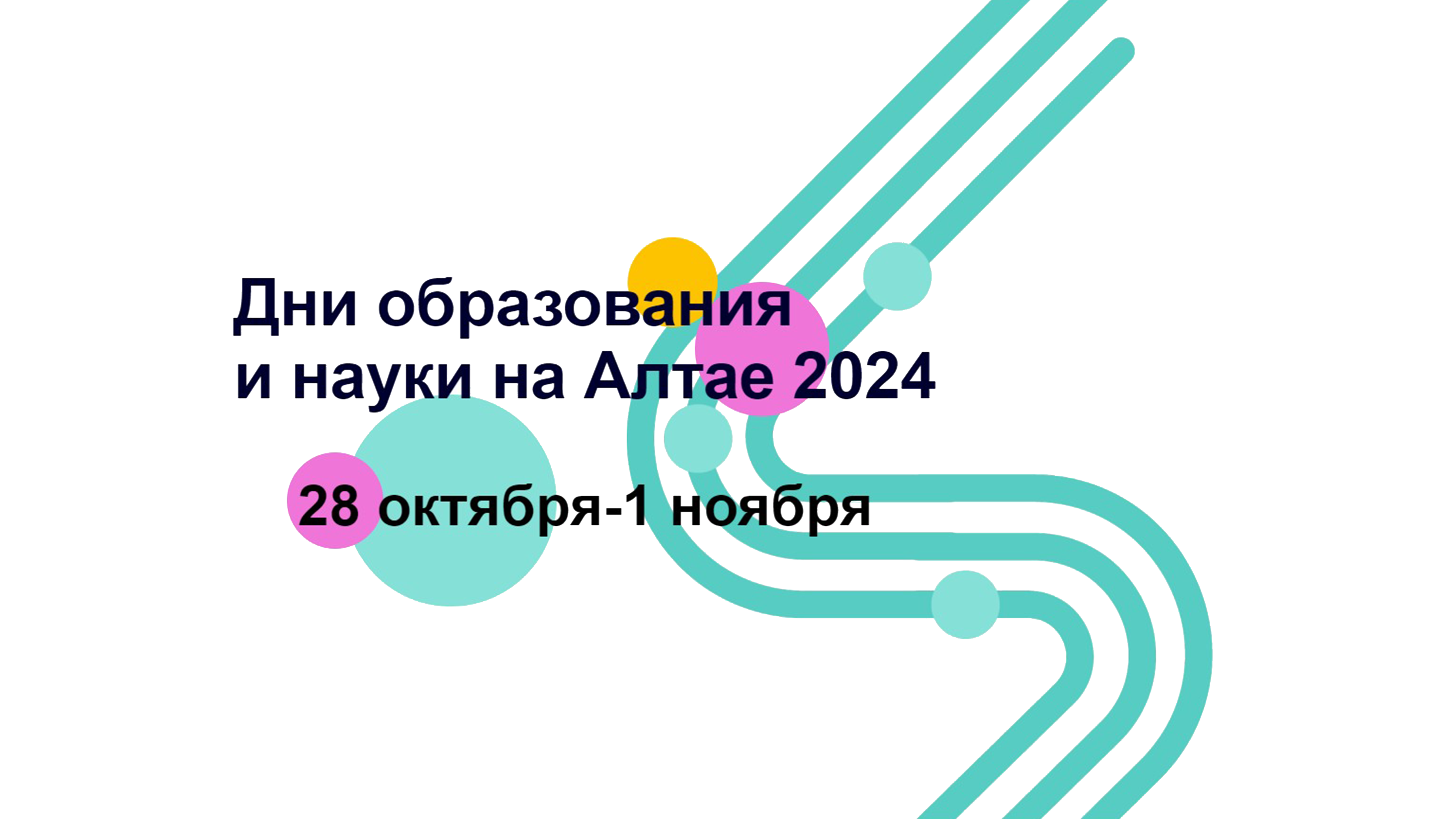 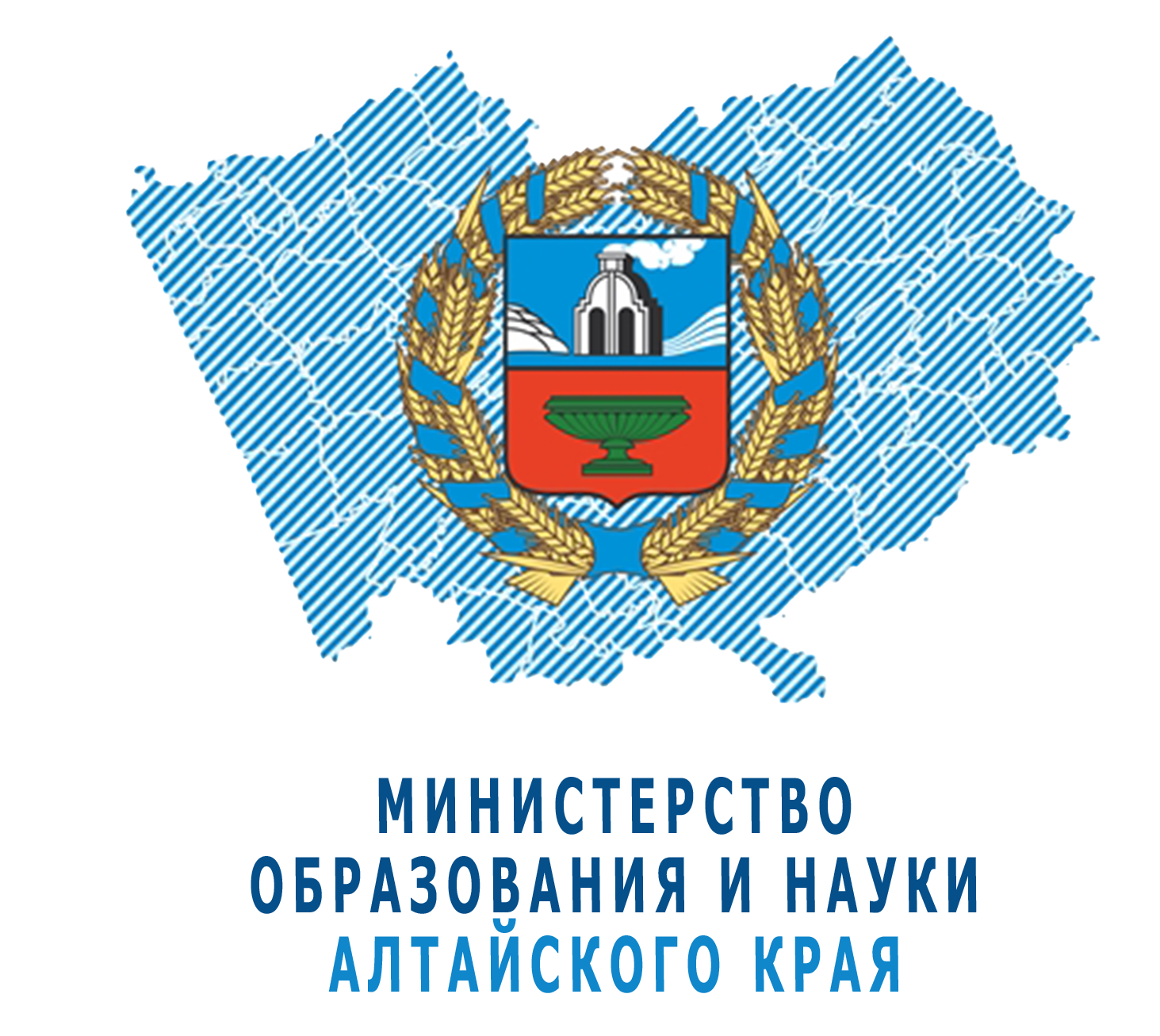 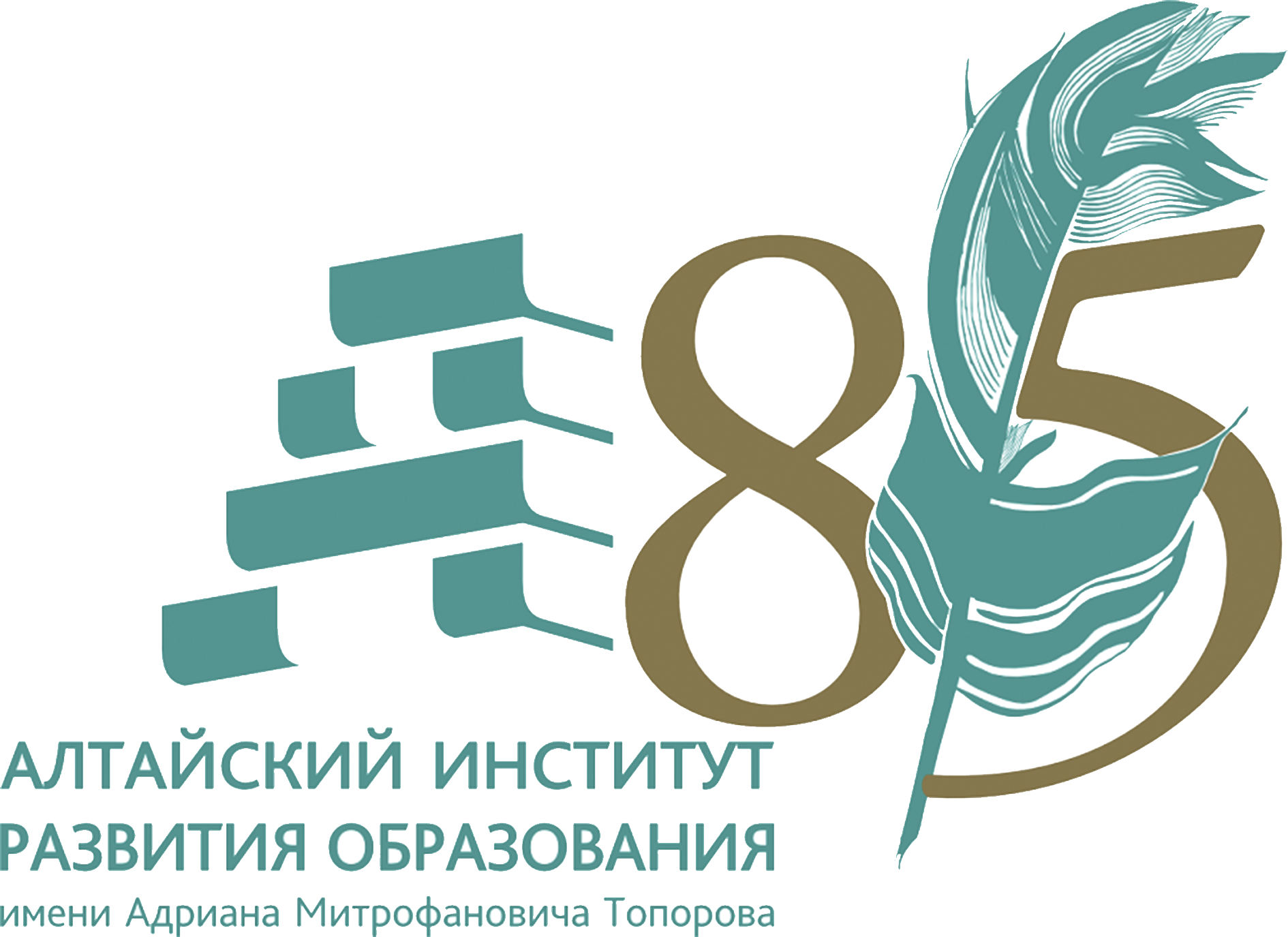 Чтим традиции, 
внедряем инновации
«Я мыслю, следовательно, я существую»Рене Декарт
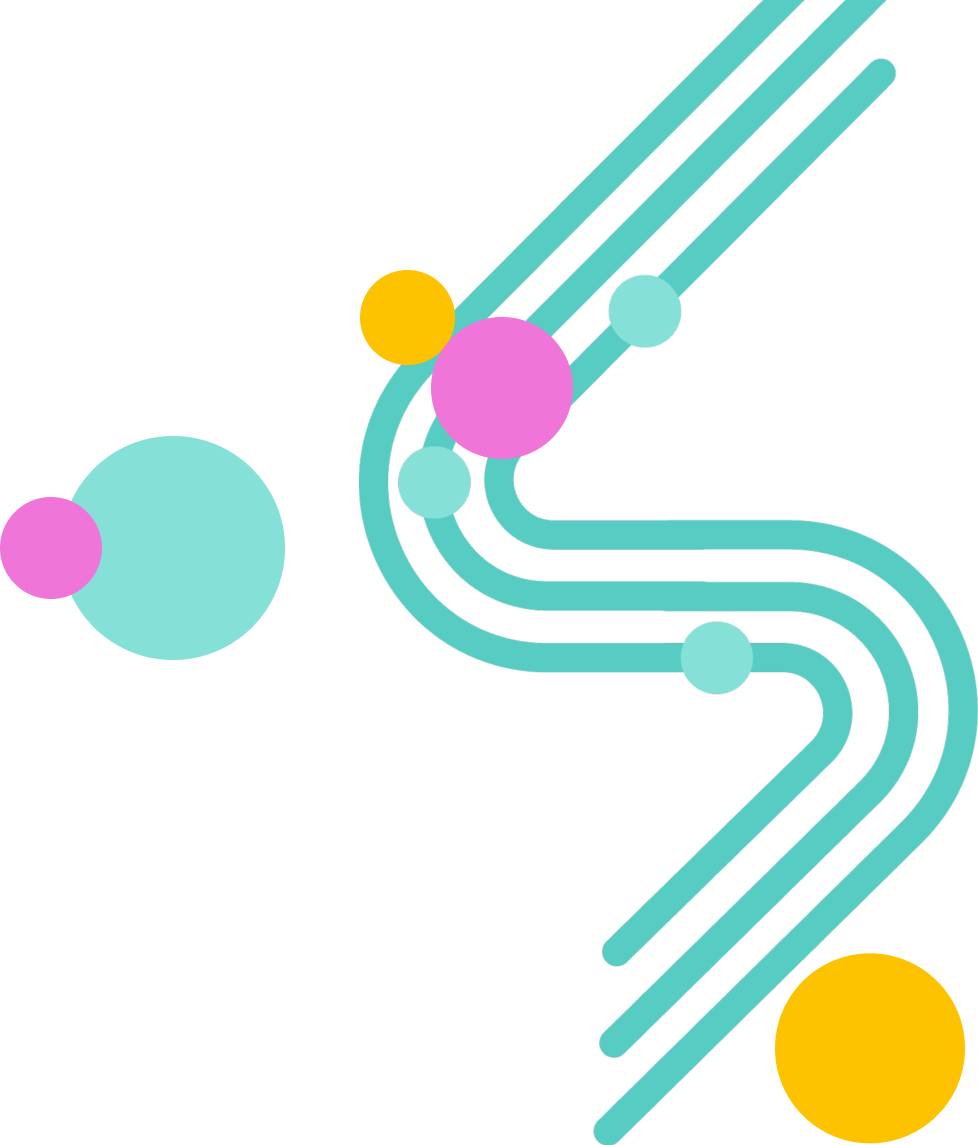 Заголовок слайда
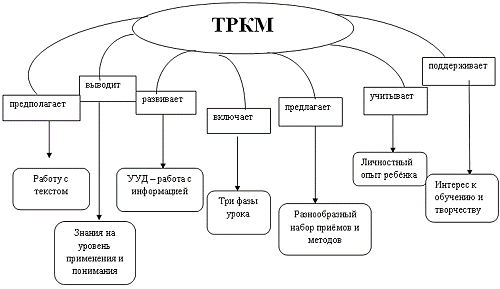 Текст слайда
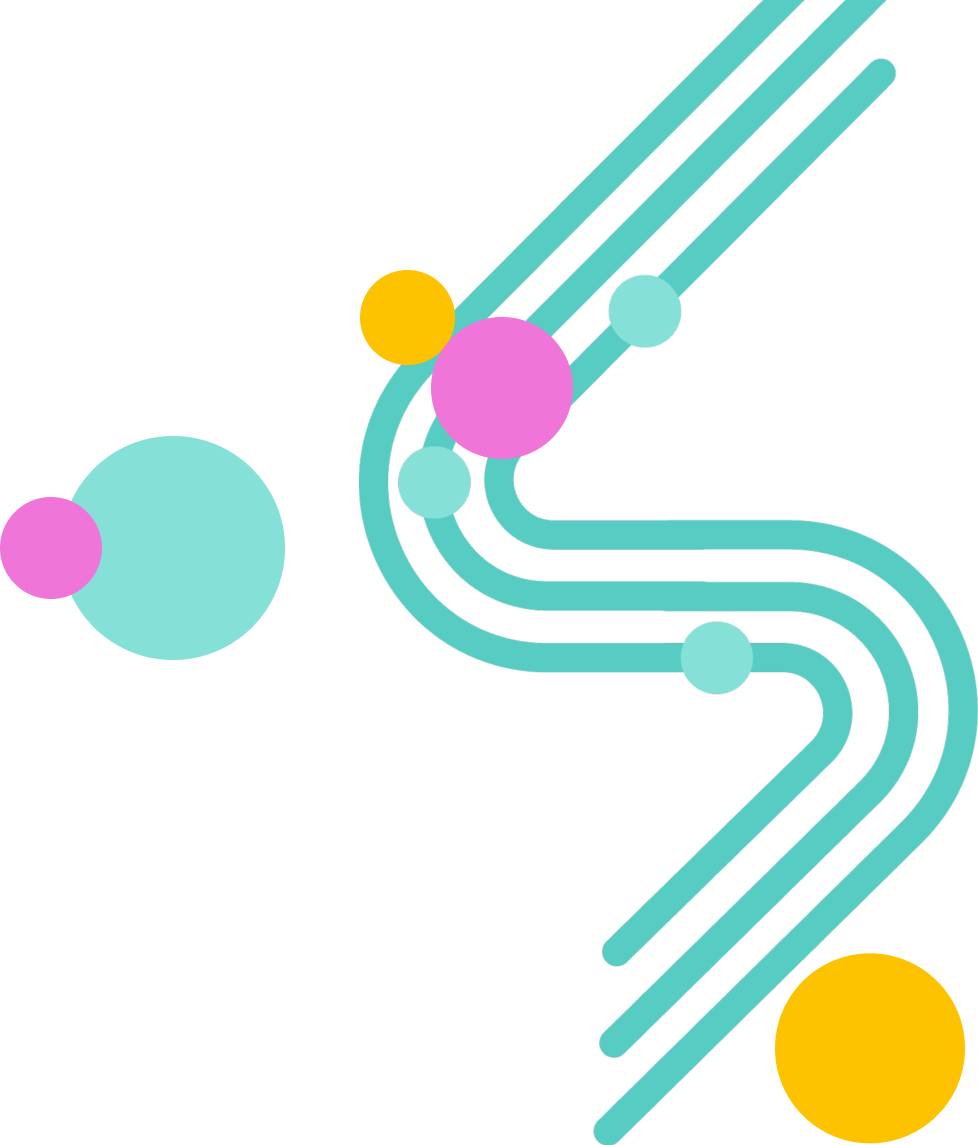 1
Начинайте  с вопроса
2
Дайте ученикам время
3
Не будьте источником ответов
Говорите «Да» идеям учеников
4
5
Играйте
Начинайте  с вопроса
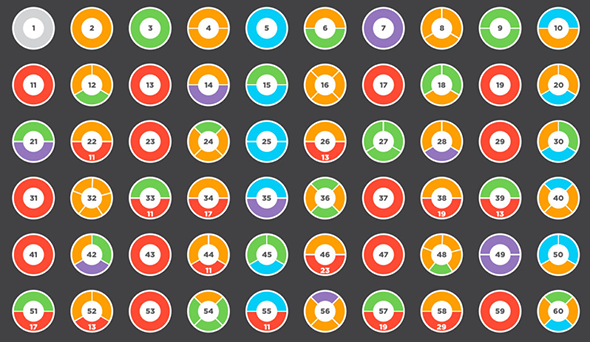 Дайте ученикам время
ХОТЕЛОСЬ БЫ УВИДЕТЬ САМО УРАВНЕНИЕ, КОТОРОЕ НАДО РЕШИТЬ
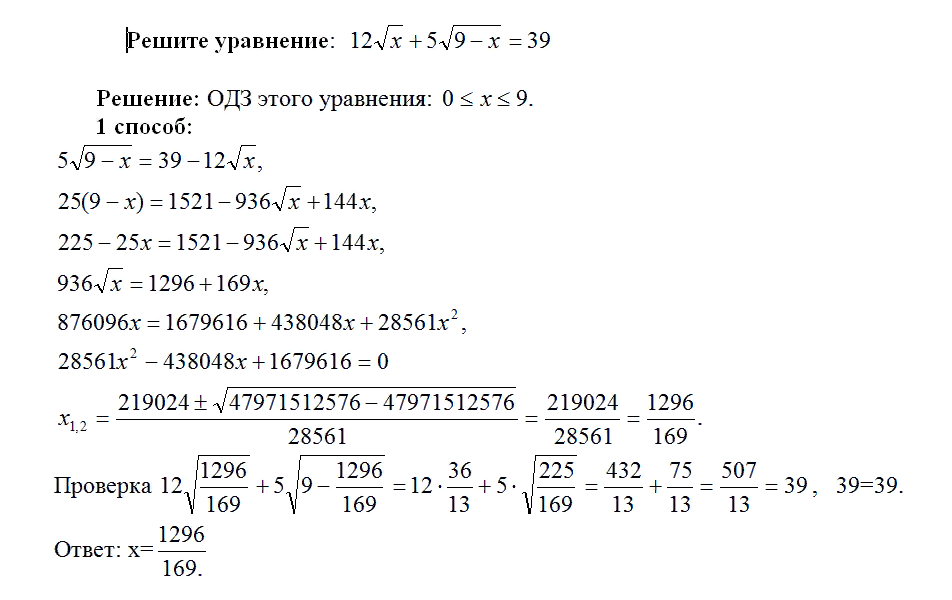 Дайте ученикам время
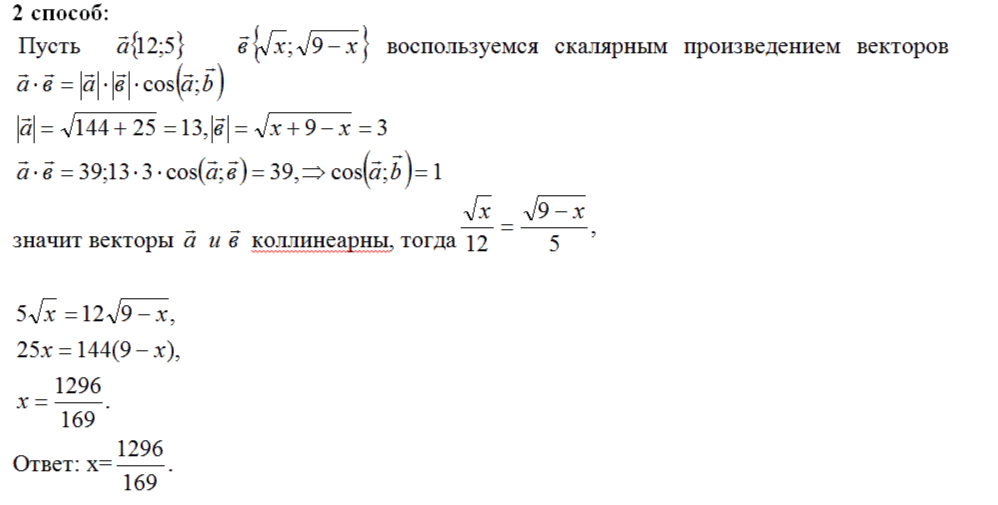 Говорите «Да»
 идеям учеников
Играйте!
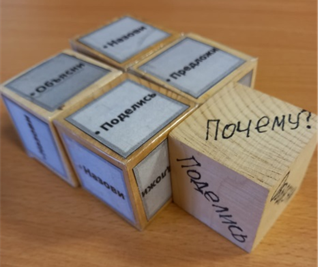 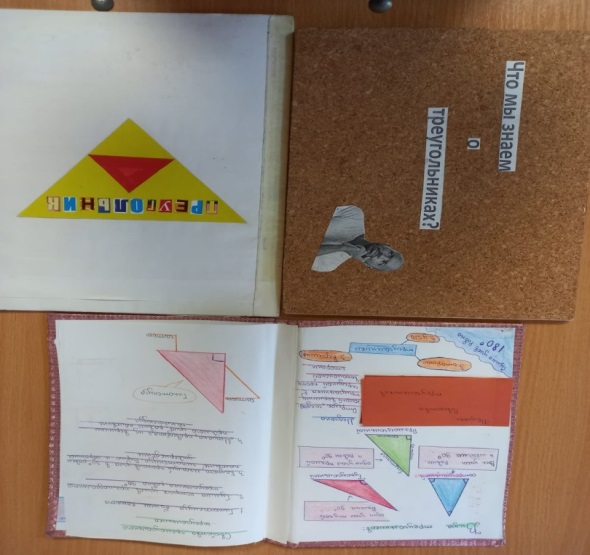 Музыка может возвышать или умиротворять душу

Живопись – радовать глаз

Поэзия – пробуждать чувства

Философия – удовлетворять потребности разума

Инженерное дело – совершенствовать материальную сторону жизни людей

Математика  способна достичь всех этих целей
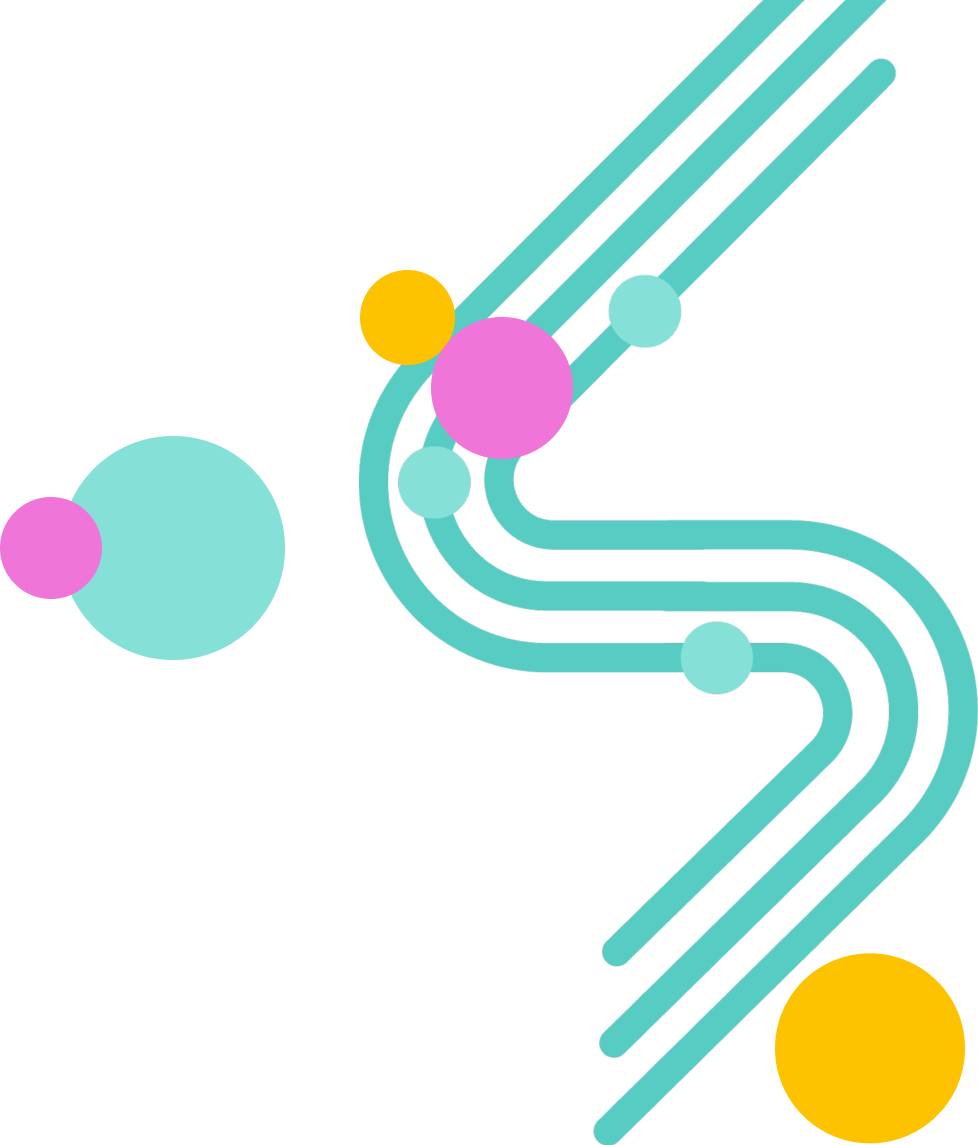 Спасибо за внимание!
Остались вопросы?
Борисова Наталья Геннадьевна
89132194185
bonata711@rambler.ru